Figure 5. Modulation of splicing by SNPs in CDKAL1. (A) Inhibition of U1 snRNA by U1 AMO suppressed both the CDKAL1 and ...
Hum Mol Genet, Volume 23, Issue 17, 1 September 2014, Pages 4639–4650, https://doi.org/10.1093/hmg/ddu184
The content of this slide may be subject to copyright: please see the slide notes for details.
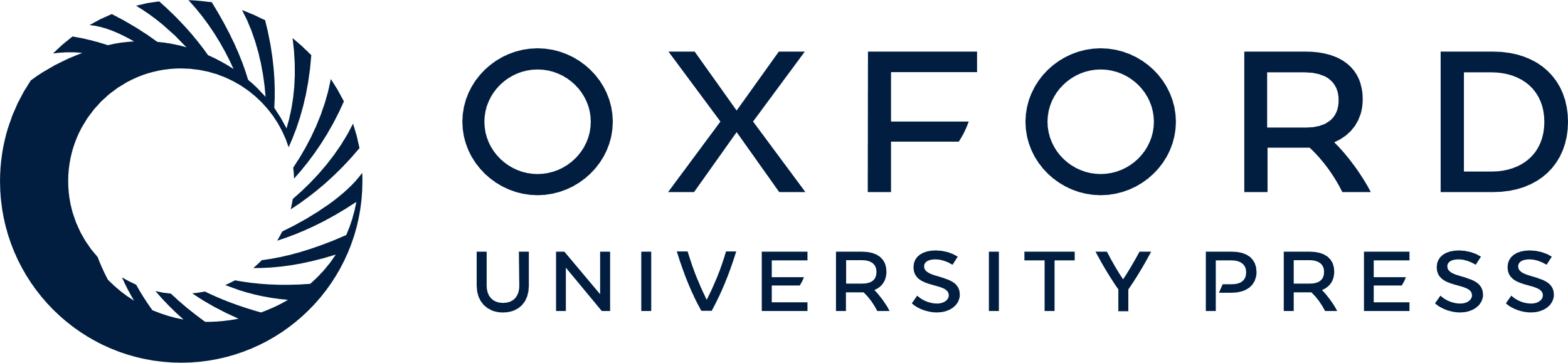 [Speaker Notes: Figure 5. Modulation of splicing by SNPs in CDKAL1. (A) Inhibition of U1 snRNA by U1 AMO suppressed both the CDKAL1 and CDKAL1-v1 level in HEK293 cells carrying A/A alleles (non-risk/risk) for rs10946398. (B) U1 AMO suppressed CDKAL1 levels but not CDKAL1-v1 levels in HeLa cells carrying C/C alleles (risk/risk). (C) Genomic region (nucleotides in red) targeted by TALEN constructs. The underlined C is the SNP site for rs10946398. (D) Genomic sequences surround the SNP site in isolated HeLa cell lines transfected with TALEN. Dashed lines represent deleted nucleotides. Dashed rectangles show the position of the SNP site. (E and F) Expression level of CDKAL1-v1 (E) and CDKAL1 (F) in cell lines with an edited SNP site. n = 4. Error bars represent mean ± SEM.


Unless provided in the caption above, the following copyright applies to the content of this slide: © The Author 2014. Published by Oxford University Press. All rights reserved. For Permissions, please email: journals.permissions@oup.com]